ADJEKTIV
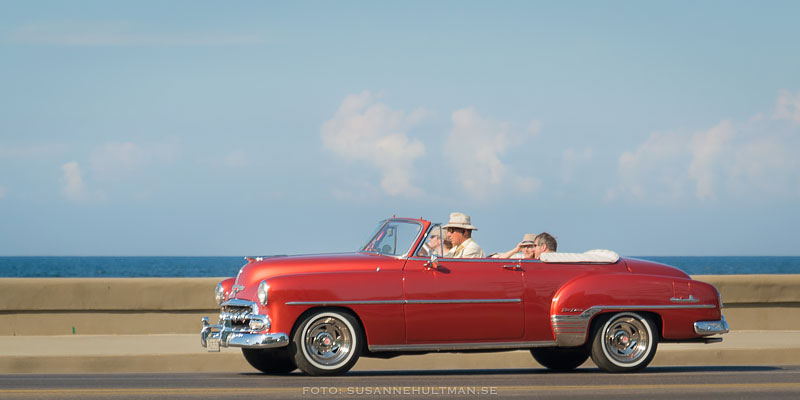 Det här fotot av Okänd författare licensieras enligt CC BY-NC-ND
RÖD
SVART
BLÅ
VOKAL + L, R, N